সবাইকে শুভেচ্ছা
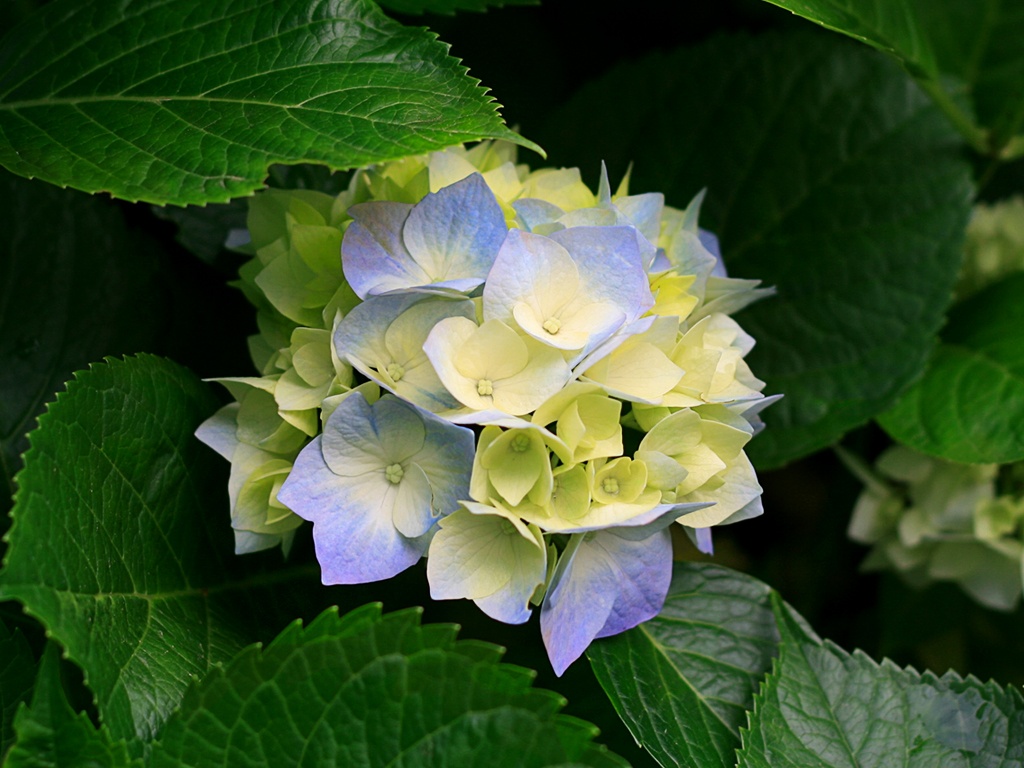 পরিচিতি
শ্রেণীঃ নবম ও দশম
বিষয়ঃ তথ্য ও  যোগাযোগ  প্রযুক্তি।
অধ্যায়ঃ ৩য়      পাঠ-
সময়: ৫০ মিনিট 
তারিখ: 20-১০-২০20



ই-বুক
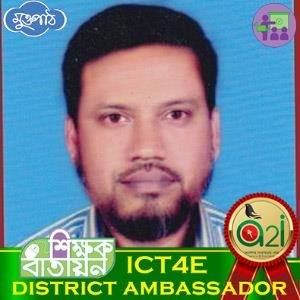 মোঃ এস্কেন্দার আলী
সহকারী শিক্ষক (কম্পিউটার)
সতীহাট কে, টি উচ্চ বিদ্যালয়  ও কলেজ,
মান্দা, নওগাঁ।
মোবাঃ ০১৭১৯-৭৯২৯৩৪
ই-মেইলঃ alimandabd@gmail.com
ফেসবুকঃ alimandabd@gmail.com
       শিক্ষক বাতায়ন লিংকঃ
     https://www.teachers.gov.bd/profile/alimandabd
পাঠের বিষয়বস্তু
চিত্রগুলো লক্ষ্য করে বল 
কোনটি কী ধরনের বই?
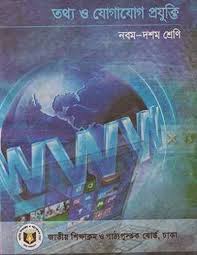 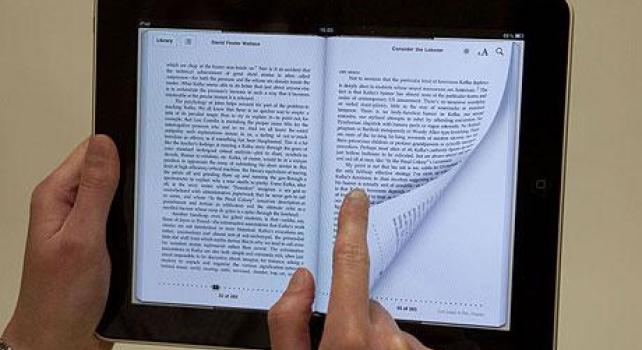 ই-বুক
‍সাধারন বই
আমাদের আজকের পাঠ  ই-বুক
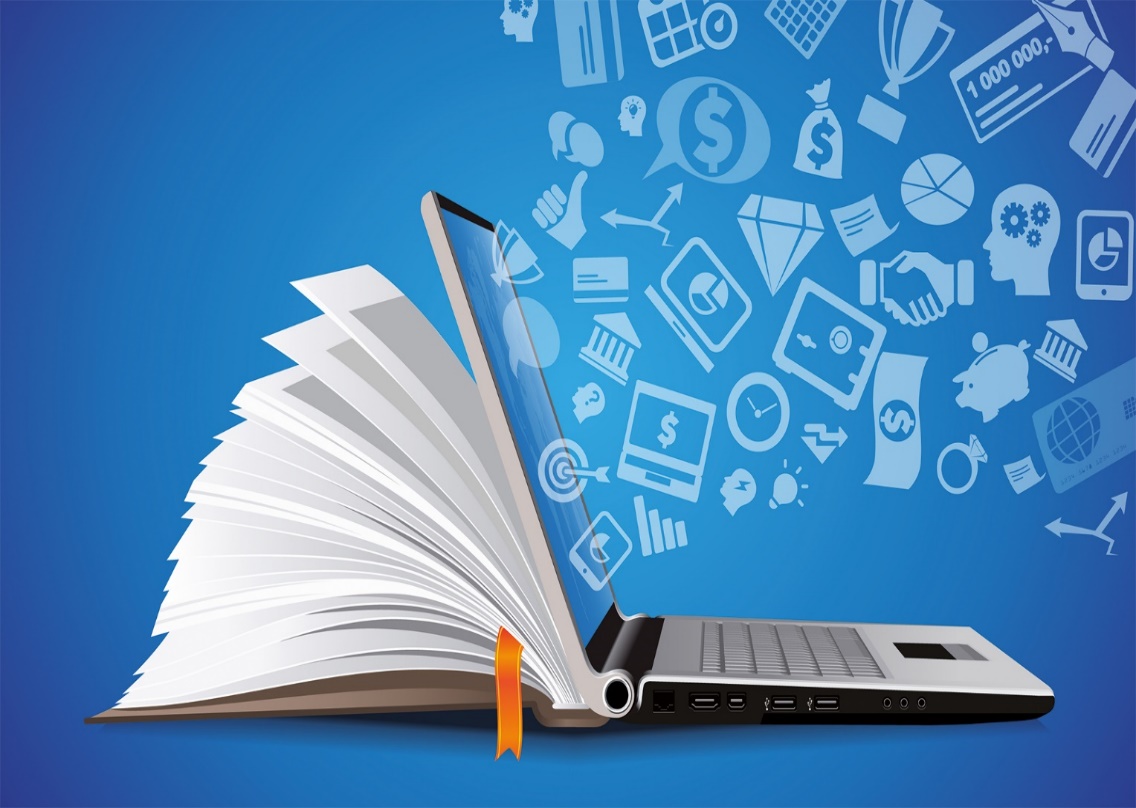 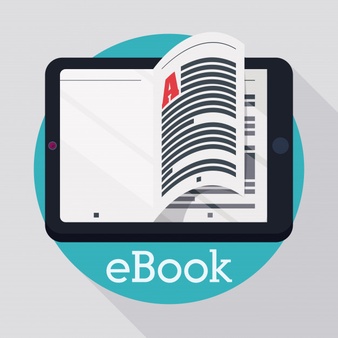 শিখনফল
এই পাঠ শেষে শিক্ষার্থীরা-
১. ই-বুক কী তা বলতে পারবে;
২. ই-বুক এর প্রকারভেদ বর্ণনা করতে পারবে;
৩. ই-বুক ব্যবহারের সুবিধা ব্যাখ্যা করতে পারবে।
ই-বুক কী তা জেনে নিই
E-Book = Electronic Book. ই-বুক  হচ্ছে বইয়ের ইলেক্টনিক সংস্করণ বা রূপ, যা যন্ত্রের মাধ্যমে পড়া হয়।
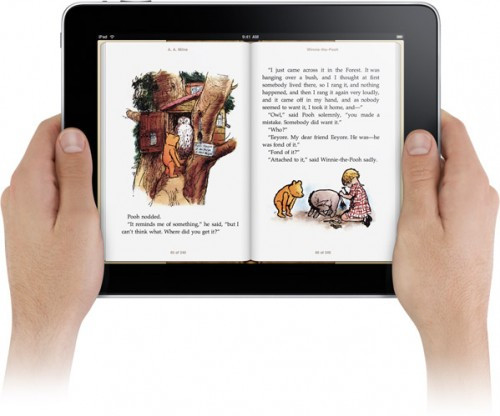 বলতো ই-বুক  পড়ার জন্য  কী লাগে?
ই-বুক পড়তে যে যন্ত্রের সহায়তা লাগে তাকে বলা  হয় ই-বুক রিডার। রিডার গুলোর মধ্যে কিন্ডল, আমাজন ডট কম অন্যতম।
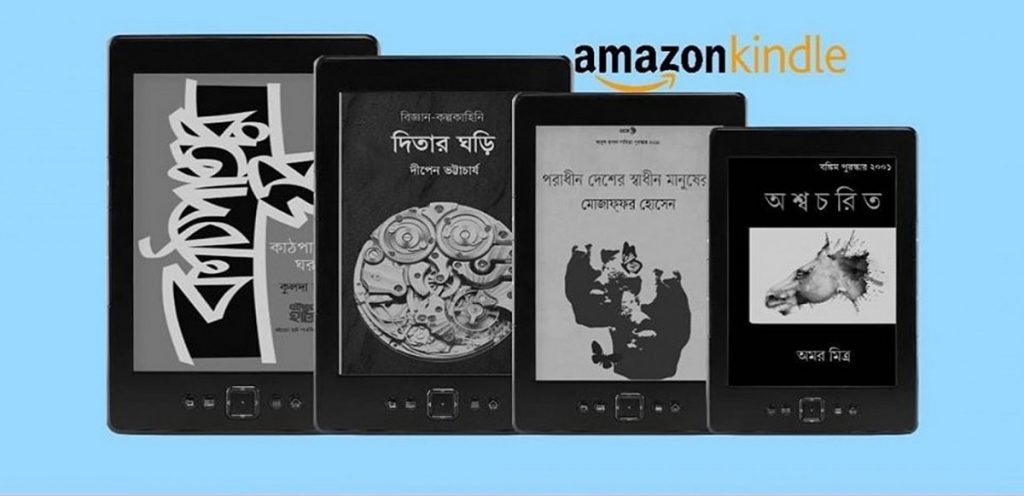 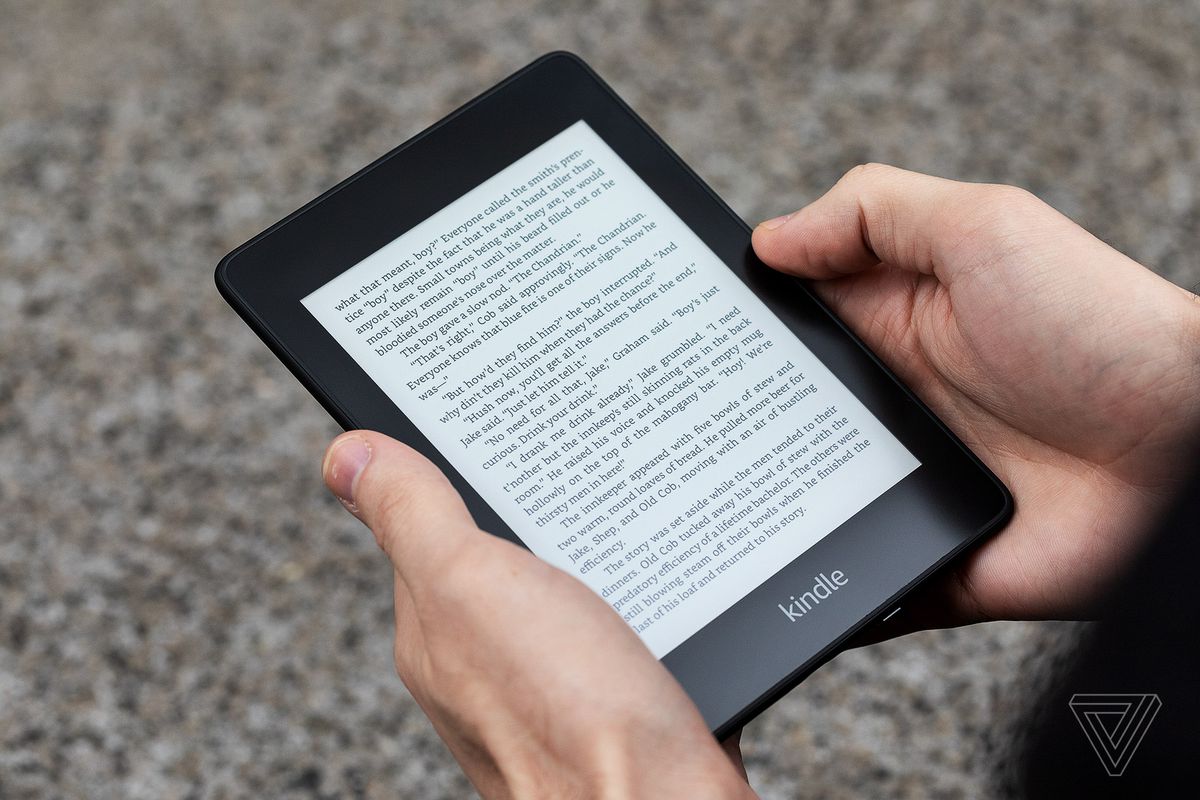 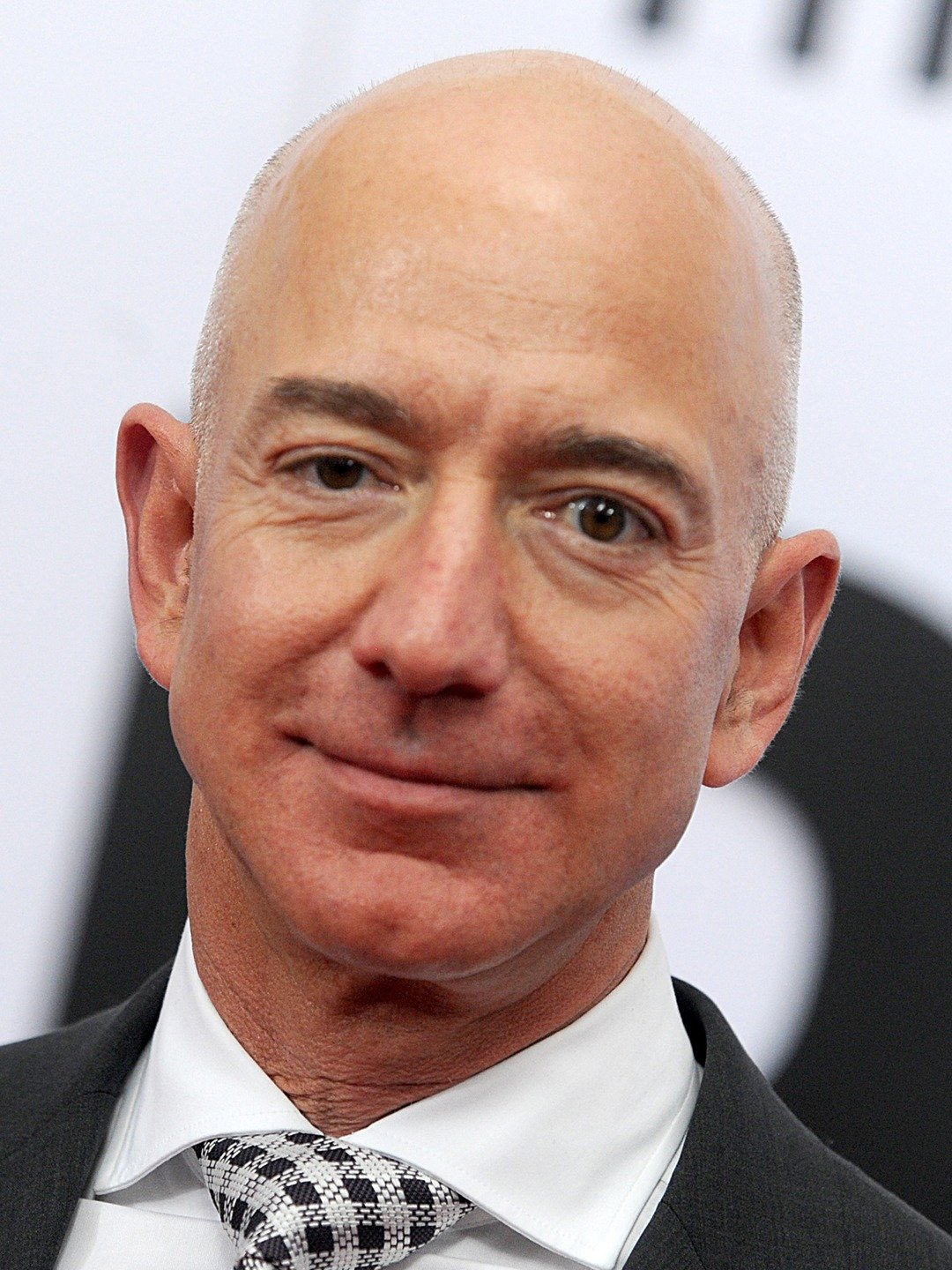 বিশ্বের শ্রেষ্ঠ ধনী জেফ বেজোস একজন আমেরিকান উদ্যোক্তা। তিনি বিশ্বের সেরা অনলাইন শপ আমাজন.কম এর প্রতিষ্ঠাতা ও সিইও, এবং ওয়াশিংটন পোস্ট এর বর্তমান মালিক। তাঁর ব্যবসায়িক সফলতার কারনে তিনি পৃথিবীর সর্বকালের সবচেয়ে ধনী ব্যক্তিদের একজন।
জেফ বেজোসঃ আমাজন.কম এর প্রতিষ্ঠাতা
ই-বুক ৫ প্রকার
ই-বুকের প্রকারভেদ গুলো সম্পর্কে জানি
১। মুদ্রিত বইয়ের হুবহু প্রতিলিপি বা পিডিএফ
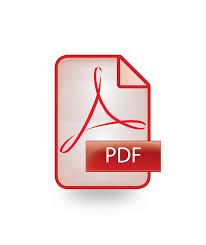 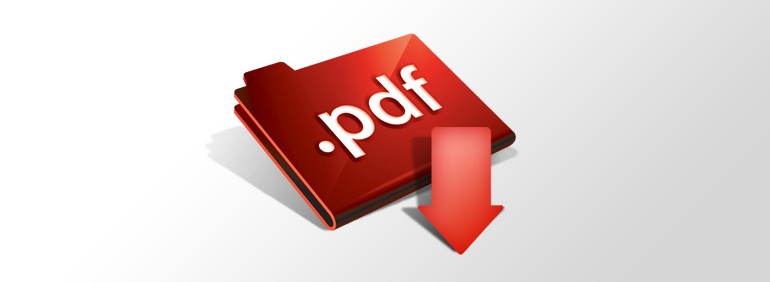 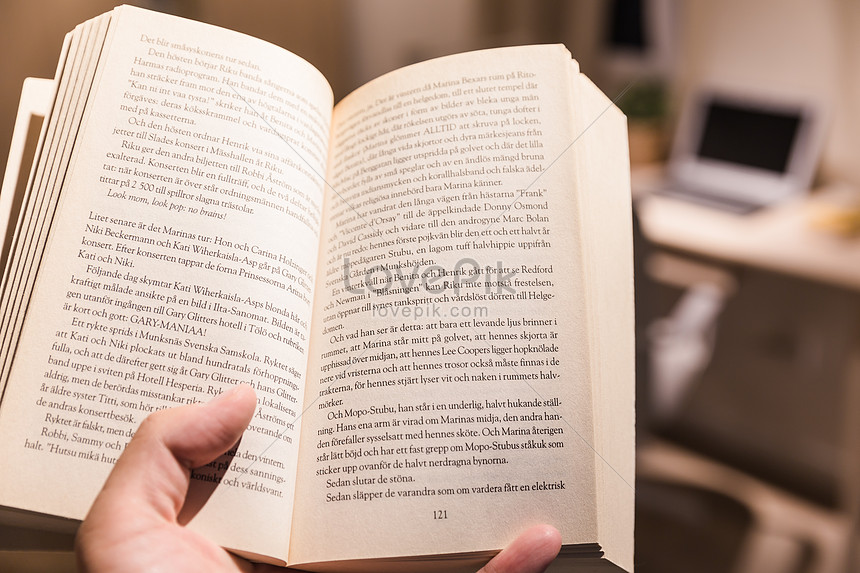 ২। যে বই কেবল অন লাইন তথা ইন্টারনেটে পড়া যায় বা এইচটিএমএল প্রকাশিত হয়।
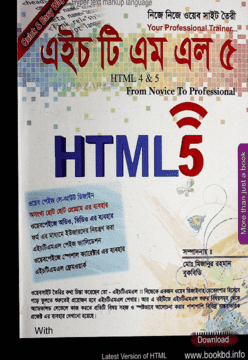 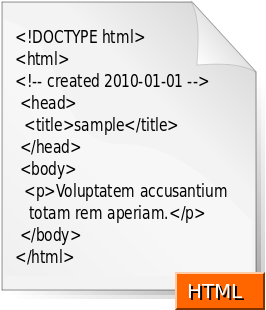 এইচটিএমএল এ প্রকাশিত বইগুলো ওয়েবসাইটে পড়া যায়।
৩। মুদ্রিত বইয়ের মতো কিন্তু কিছুটা বাড়তি সুবিধাসহ ই-বুক বা ই-পাব।
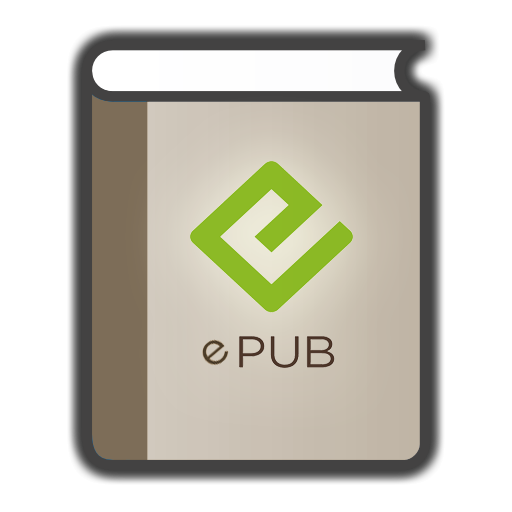 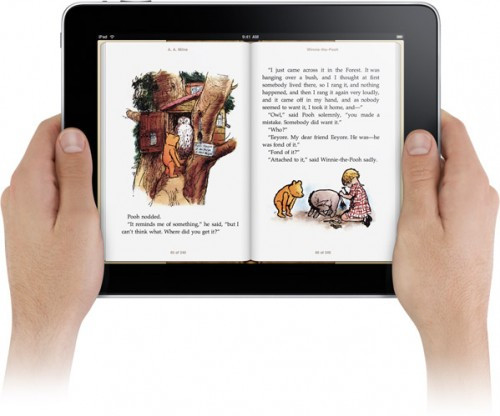 ৪। চৌকস ই-বুক
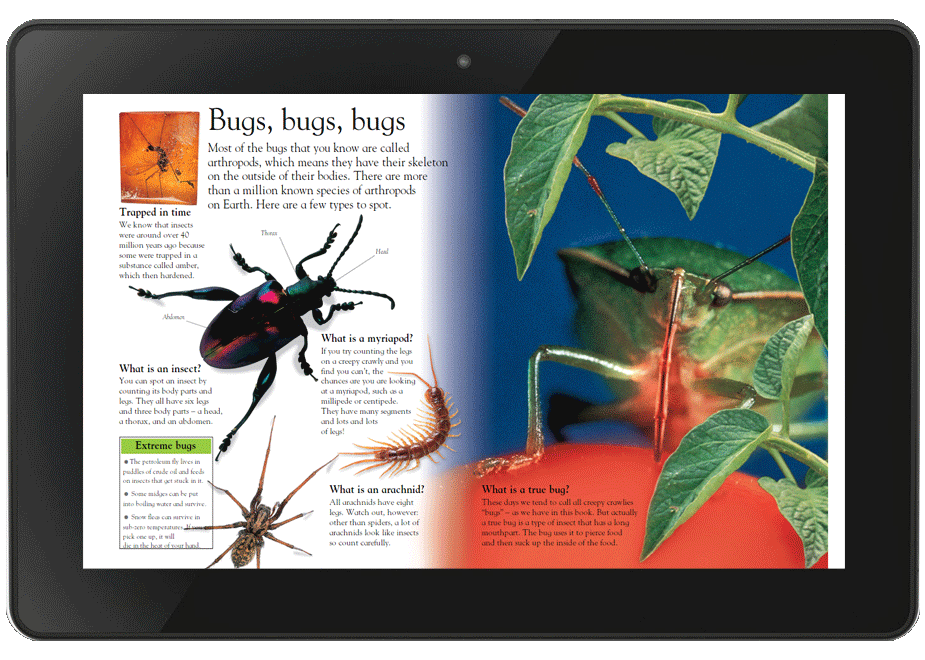 চৌকস ই-বুক হচ্ছে এক ধরনের স্মার্ট ই-বুক। এই স্মার্ট ই-বুকে বই এর লিখিত অংশ ছাড়াও অডিও/ভিডিও/এনিমেশন ইত্যাদি সংযুক্ত থাকে।
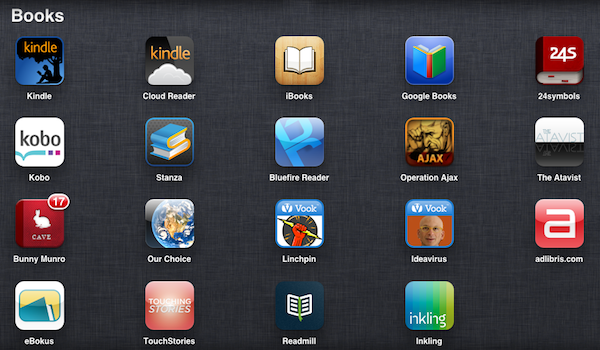 ৫। ই-বুক অ্যাপস ।
ই-বুকটি অ্যাপস আকারে প্রকাশিত যা কম্পিউটার বা মোবাইল ফোনে পড়া যায় ।
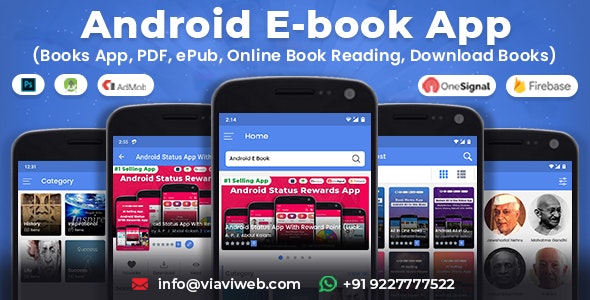 একক কাজ
ই-বুকের শ্রেণী বিভাগ গুলো বর্ণনা কর?
ই-বুক ব্যবহারের সুবিধাসমূহ
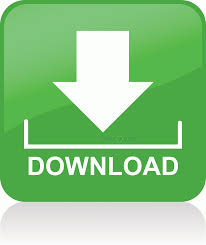 ই-বুক ডাউনলোড যোগ্য
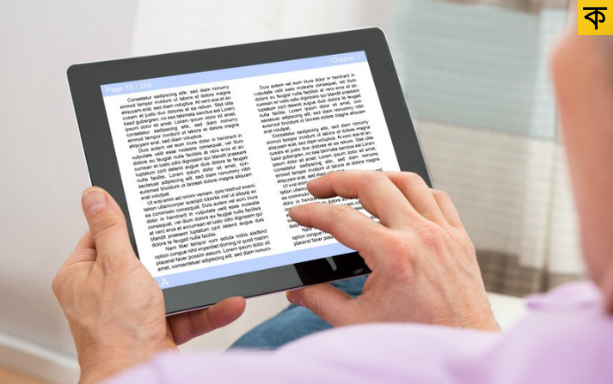 ই-বুক সহজেই বহনযোগ্য
তাৎক্ষণিকভাবে সংগ্রহ করার সুবিধা ।
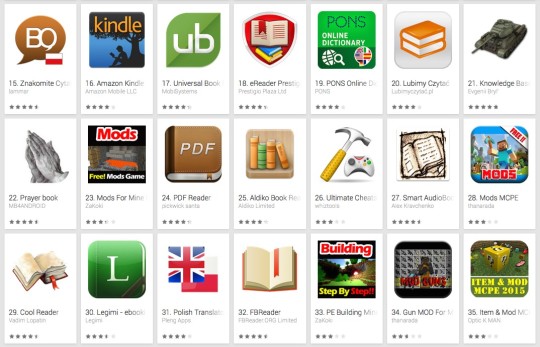 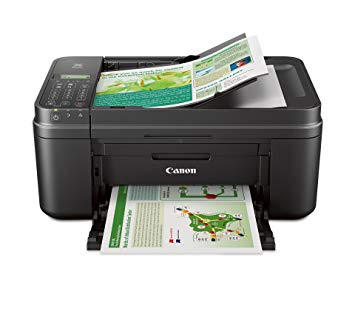 ই-বুক অর্থ সাশ্রয় করে ।
কম্পিউটার বা রিডিং ডিভাইসে ই-বুক সহজে সংরক্ষণ করা যায়।
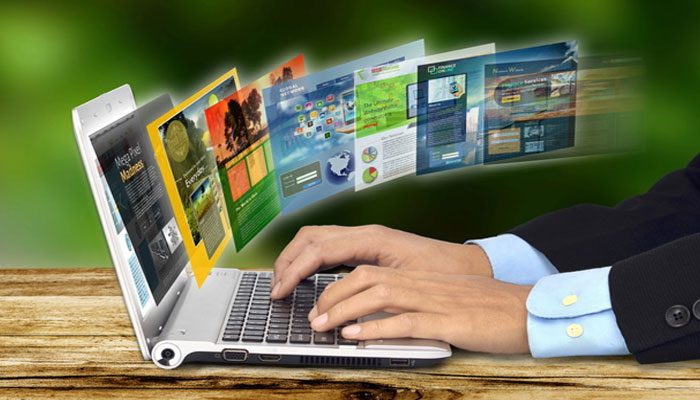 ই-বুক সংরক্ষণের জন্য কোন লাইব্রেরি বা কক্ষের প্রয়োজন নাই। আলাদা লোকের প্রয়োজন নেই।
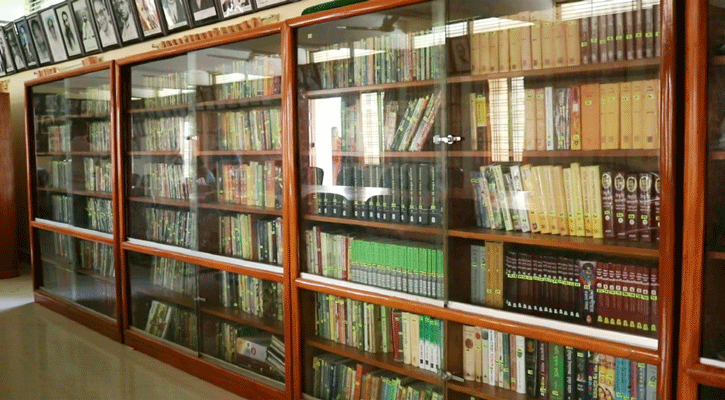 ই-বুক ইন্টারনেটের মাধ্যমে সরবরাহ করা হয় বলে কোন ধরনের শিপিং বা প্যাকিং খরচ নেই।
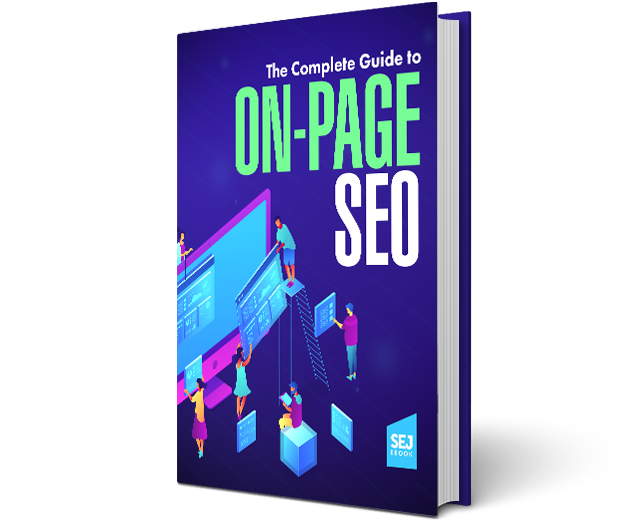 ই-বুকে তথ্য অনুসন্ধান সহজতর।
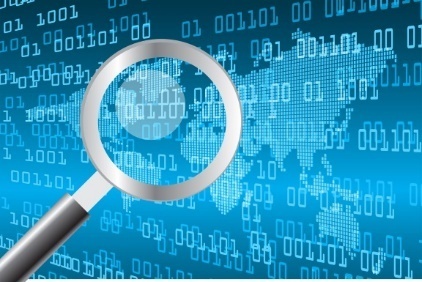 চাহিদা অনুযায়ী সরবরাহ করা যায়।
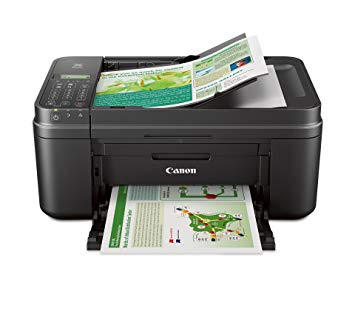 দলীয় কাজ
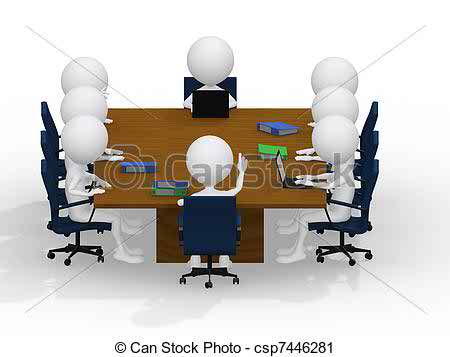 ই-বুক ব্যবহারের সুবিধাগুলো ব্যাখ্যা কর।
মূল্যায়ন
২. ই-বুককে কয় ভাগে ভাগ করা হয়?
     (ক) ৬ ভাগে		                        (খ) ৫ ভাগে
     (গ) ৭ ভাগে 	 		              (ঘ) ৮ ভাগে
উত্তর- (খ)
১. ই-বুক কী আকারে প্রকাশিত  হয়?
      (ক) ই-বুক অ্যাপস 			   (খ) ই-পাব 
    (গ) চৌকস বুক 	 		   (ঘ) পিডিএফ বুক
উত্তর- (ক)
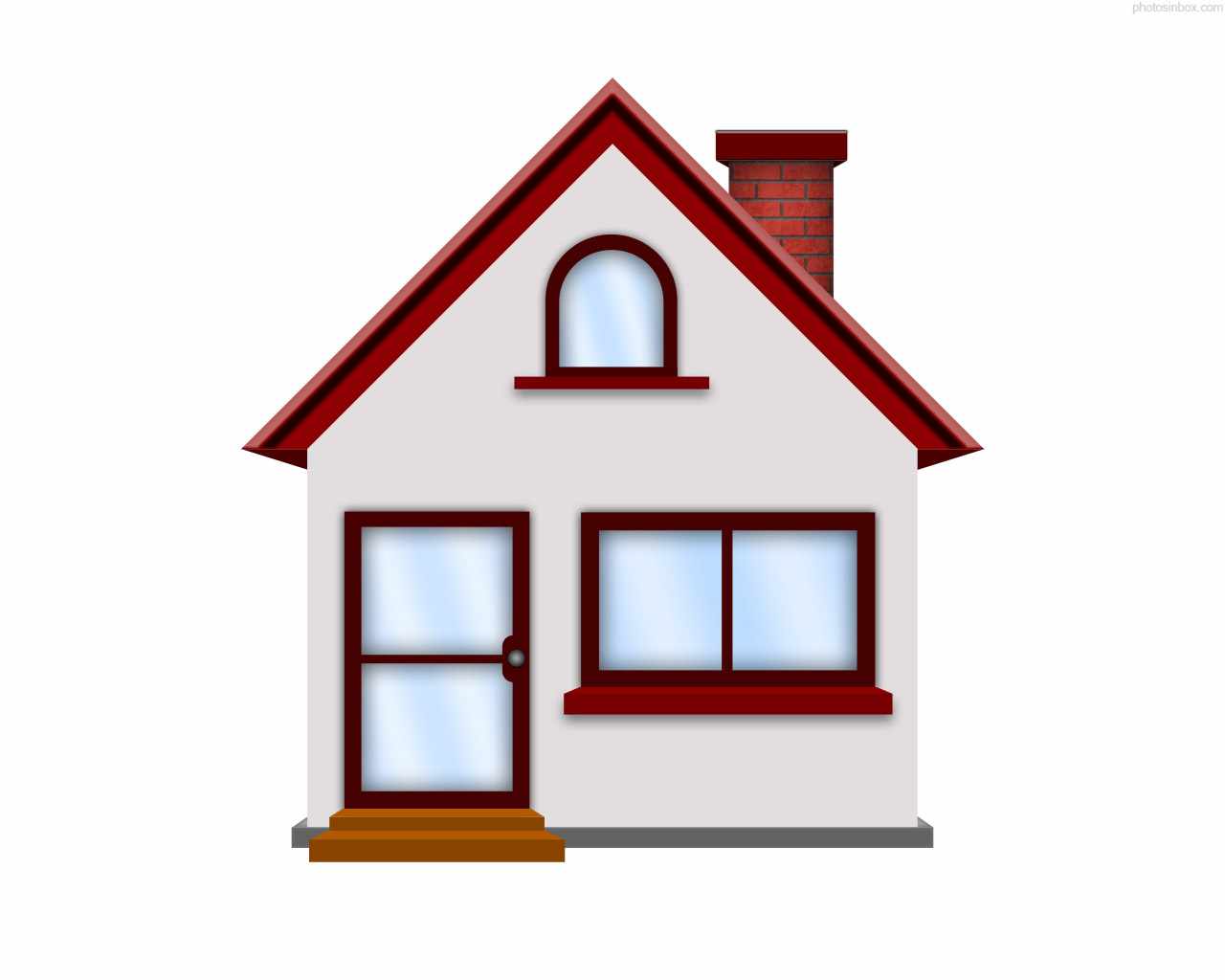 বাড়ির কাজ
ই- বুক ও সাধারণ বইয়ের মধ্যে তুলনামূলক পার্থক্য লিখ।
ধন্যবাদ
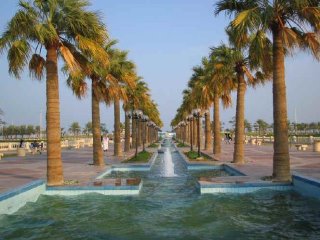 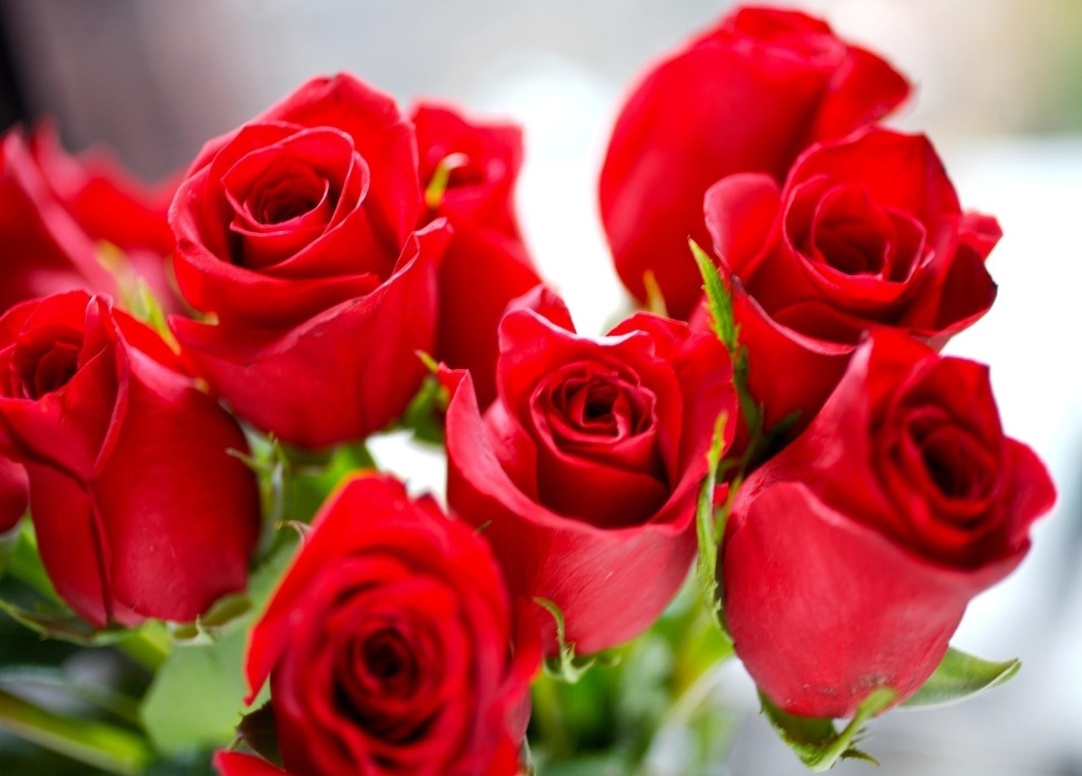